HIS EXCELLENCY THE UNIVERSITY VICE RECTOR FOR EDUCATIONAL AFFAIRS EXTENDS HIS THANKS TO THE COLLEGE OF EDUCATION – ZULFI
His Excellency the University Vice Rector for Educational Affairs extended his thanks to the College of Education - Zulfi The College of Education - Zulfi received a letter of thanks and appreciation from His Excellency the University Vice Rector for Educational Affairs. His Excellency expressed his happiness and pleasure with the student activities preparation program that the College prepared for this year. He also praised the College for its special efforts and outstanding work in preparing the program. His Excellency's letter had a great impact in motivating the College employees in general, and the College’s male and female Vice Deanships for Student Activities in particular. Asking Allah the best for all.
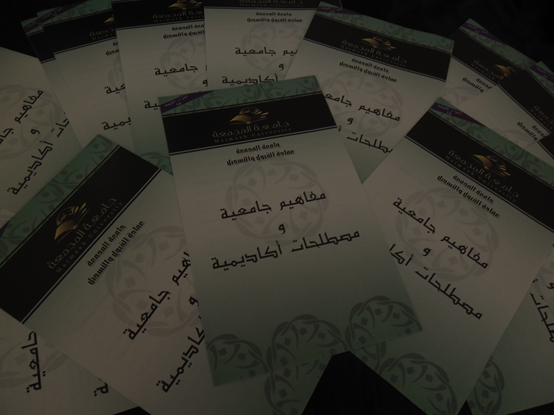